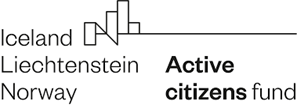 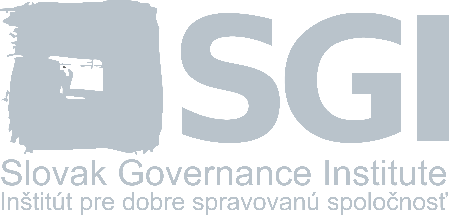 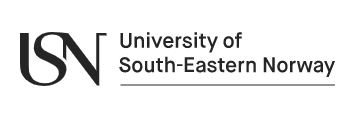 Labour market integration 
of people with disabilities 
and chronic diseases: 
a multi-level governance perspective
Marta Kahancová, CELSI


Webinar 20.11.2020
Labour market integration in context
Demographic change, population ageing, increasing share of population with health conditions and disability 


Major societal challenges, impact on labour markets in Europe

Europe-wide priorities: extending working lives, integration of vulnerable persons into the labour market – including inactive persons due to chronic disease or disability
European Pillar of Social Rights: people with disabilities have the right to... services that enable them to participate in the labour market ..., and a work environment adapted to their needs
Little research/knowledge on labour market integration of the disabled, work counselling, best practices from the field, international comparisons
Labour market integration of persons with disabilities and chronic diseases – what do we know?
Basic activity difficulty: difficulty in seeing, hearing, walking or communicating
Disability in employment: Persons limited in the work they can do because of a long-standing health problem and/or a basic activity difficulty

44 million people in the EU-28 had basic activity difficulties and 35 million people (2011) had a disability in employment (2011); in 2012, 42 million people in the EU-27 were disabled (Eurostat)*

Chronic diseases affecting the working population: cardiovascular diseases (23% of deaths globally, cancers, musculoskeletal diseases (60% of permanent work incapacity, 50% of work absence above 3 days), mental conditions, chronic respiratory diseases, diabetes
* Takala, Jukka, Päivi Hämäläinen, Kaija Leena Saarela, Loke Yoke Yun, Kathiresan Manickam, Tan Wee Jin, Peggy Heng, et al. 2014. “Global Estimates of the Burden of Injury and Illness at Work in 2012.” Journal of Occupational and Environmental Hygiene 11 (5): 326–37.
 Bevan, Stephen. 2013. “Reducing Temporary Work Absence through Early Intervention the Case of MSDs in the EU.” London: The Work        Foundation (Lancaster University). http://www.theworkfoundation.com/DownloadPublication/Report/341_The%20case%20for%20early%20interventions%20on%20MSDs.pdf
Labour market integration of persons with disabilities
Experts to share and discuss current knowledge on labour market integration of persons with disabilities and those facing chronic diseases

Stakeholder roles in a multi-level governance perspective
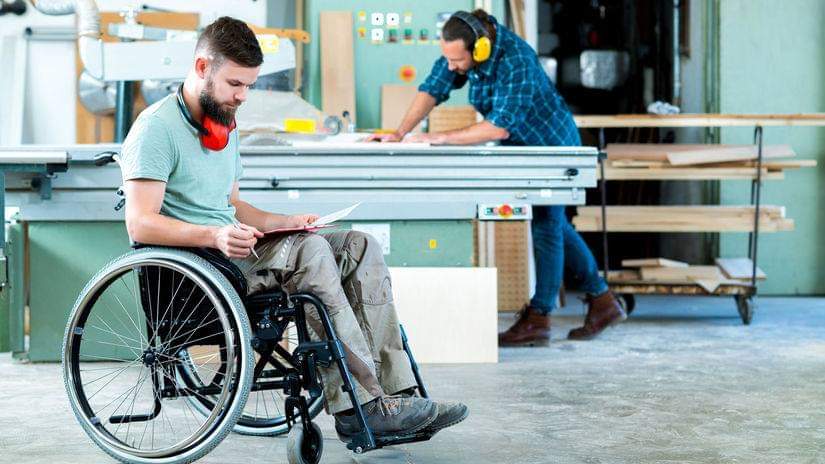 What partnerships can be harnessed to facilitate labour market integration of people with disabilities?
How could the role of social partners (trade unions and employers’ associations) be enhanced in labour market integration of people with disabilities and people returning to work after or with chronic diseases?
What examples of cooperation between different levels of implementation and practice, knowledge sharing and policy making can serve as inspiration across different country contexts?
Source: Shutterstock
I want to work, who can help me? Strengthening cooperation between policy makers and NGOs in the labour market integration of persons with disabilities
[Speaker Notes: International bodies such as the European Agency for Safety and Health at Work (EU-OSHA) and OECD have advised on both the importance of returning to work and the importance of adequate policies to facilitate this process. Little can be done about the non-modifiable prognostic factors for return to work, such as age, sex or disease characteristics, yet the research shows there are also modifiable factors, related to work or the interventions available, which is essential to target through specific policies (Cancelliere et al. 2016).]
European variety in policies and stakeholder roles
I want to work, who can help me? Strengthening cooperation between policy makers and NGOs in the labour market integration of persons with disabilities

CELSI, SGI, USN

Stakeholder groups: government/policy makers, employers and their associations, trade unions as worker representatives and non-governmental organizations (including patients’ organizations and NGOs actively delivering services for persons with disabilities)

Negotiating return to work in the age of demographic change through industrial relations 

Funded by EC’s DG Employment, Social Affairs and Inclusion (Project No. VS/2019/0075)
Centre for European Policy Studies Brussels with partners in 6 countries
Policy frameworks
EU-level:

European Disability Strategy (2010 – 2020) 
European platform against poverty and social exclusion (Flagship initiative of the Europe 2020 strategy)
EU Strategic Framework on Health and Safety at Work (2014-2020) 
Potential role of EU-level social dialogue?
Stakeholder cooperation via social dialogue: social partners’ expectations regarding EU-level work (re)integration policies
Source: REWIR social partners’ survey
National trade unions strongly favour an EU-level agenda embracing work (re)integration policies more actively with binding (26 out of 71 responses) or non-binding outcomes (32 responses out of 71). 
National employers’ organizations maintain that the EU-level agenda should pick up work integration policies more actively, but in the form of non-binding recommendations (12 out of 24 responses).
Policy frameworks
National level:

National disability policies
Measures for work re-integration of persons with chronic diseases integrated into disability policies – evidence from 9 European countries (Belgium, Estonia, France, Ireland, Italy, the Netherlands, Romania, Slovakia, the UK)
Link between long-term sickness absence and entry to disability benefit system
Policy frameworks – a comparative perspective
Source: adaptation from EU-OSHA (2018) Rehabilitation and Return to Work: Analysis Report on EU Policies, Strategies and Programmes, Office for Official Publications of the European Communities, Luxembourg.
Speakers
Thank you for your attention!
marta.kahancova@celsi.sk